Problem
Engage 5-7 year olds (kindergarten – grade 2) 
Teach them core programming concepts
Semantics
Syntax
Stakeholders
Kids
Transferrable skills
Entertainment
Confidence
Parents
Easy way to monitor how their kids are doing
Easy to help their child without programming profiency
No monetary burden
Teachers
Little additional work
Prior Art and Current Problems
Blockly (Code.org)
Scratch
Drag and drop to teach semantics
Gradual ease into syntax by introducing more and more each lesson


Problems
Variables are not properly treated (no flow of data)
Tedious and ugly
Reframe
Not necessary to be Turing complete
Just need to educate on core concepts
Can use less abstract objects rather than math
Familiarity with operation on numbers is another hurdle for children
Use intuitive object combinations instead
Solution overview
Guided click and drag
Story motivated
Data flow analogy
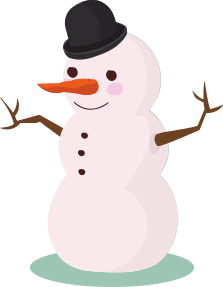 Design for Extensibility
Level system
Clearly defined interface between components
Design for Simplicity
Ease of use
Follow intuition and hints to create correct output
On the web, cross platform

Touch screen friendly
No typing required
Mobile
Demo
Hope you had fun!